আজকের পাঠে স্বাগতম
শিক্ষক পরিচিতি
মো. জালাল উদ্দিন 
সহকারি শিক্ষক
খড়মপুর সরকারি প্রাথমিক বিদ্যালয়
গাংনী - মেহেরপুর ৷
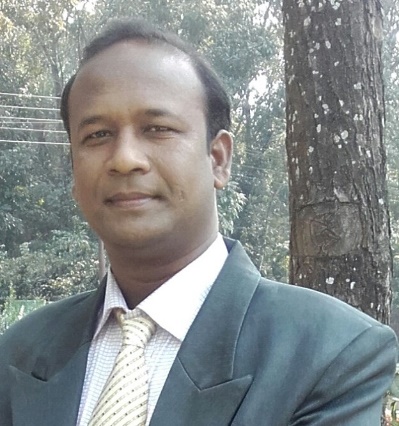 পাঠ পরিচিতি
শ্রেনিঃ প্রথম
বিষয়ঃ আমার বাংলা বই
পাঠের শিরোনামঃ আতা গাছে তোতা পাখি।
পাঠ্যাংশঃ আতা গাছে…..কেন বউ।
শিখনফল
এই পাঠ শেষে  শিক্ষার্থীরা …
১.১ ছড়া শোনে আনন্দ লাভ করবে ও তার অভিব্যক্তি প্রকাশ করবে।
১.২ পাঠ্যবইয়ের ছড়া স্পষ্টভাবে বলতে পারবে।
১.৩ পাঠ্যবইবহির্ভূত ছড়া স্পষ্টভাবে বলতে পারবে।
ছবিতে কী দেখতে পাচ্ছ?
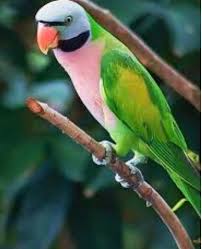 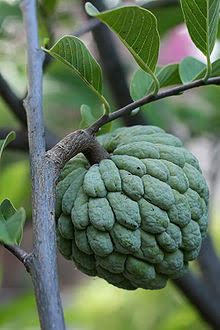 আতা গাছ
তোতা পাখি
ছবি কথা বলে
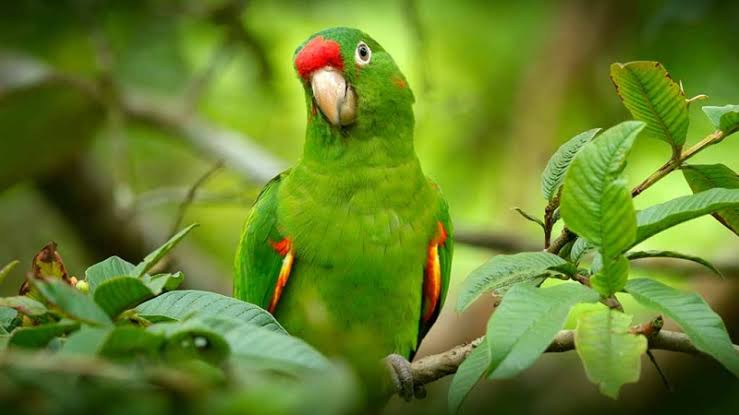 আতা গাছে
তোতা পাখি
আজকের পাঠ
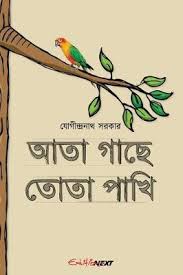 বলতো
তোমাদের বাড়ির আশেপাশে কী কী গাছ আছে?
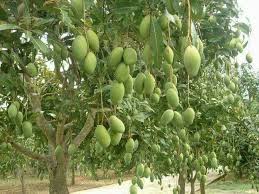 আম গাছ
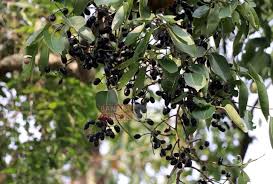 জাম গাছ
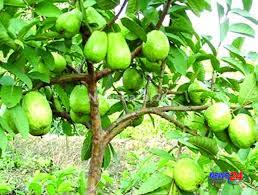 পেয়ারা গাছ
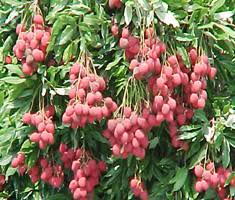 লিচু গাছ
বলতো
তোমারা কী কী ফল চিনো?
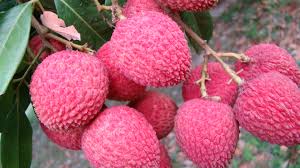 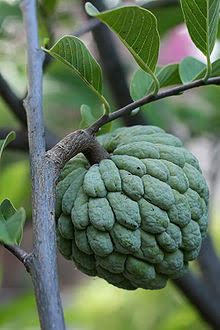 লিচু
আতা
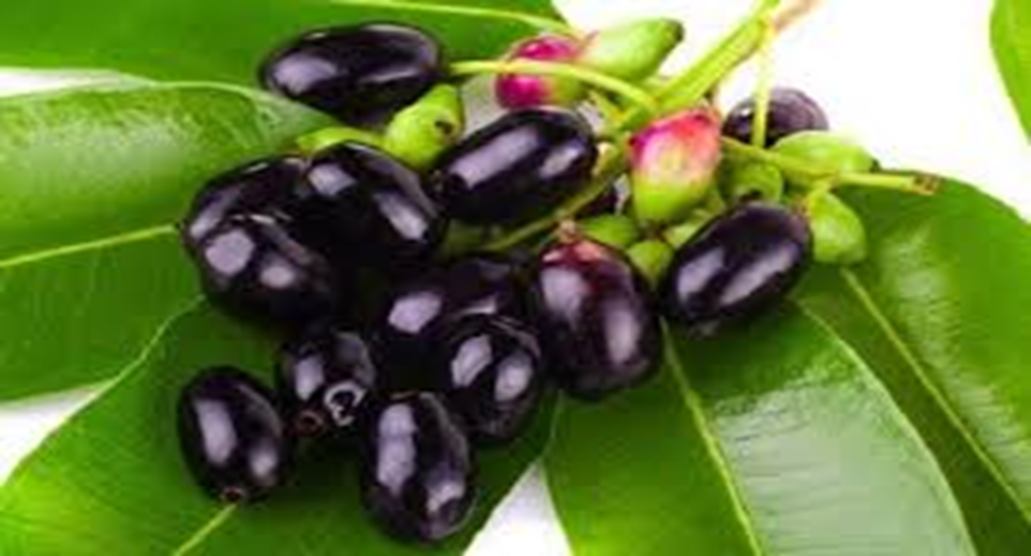 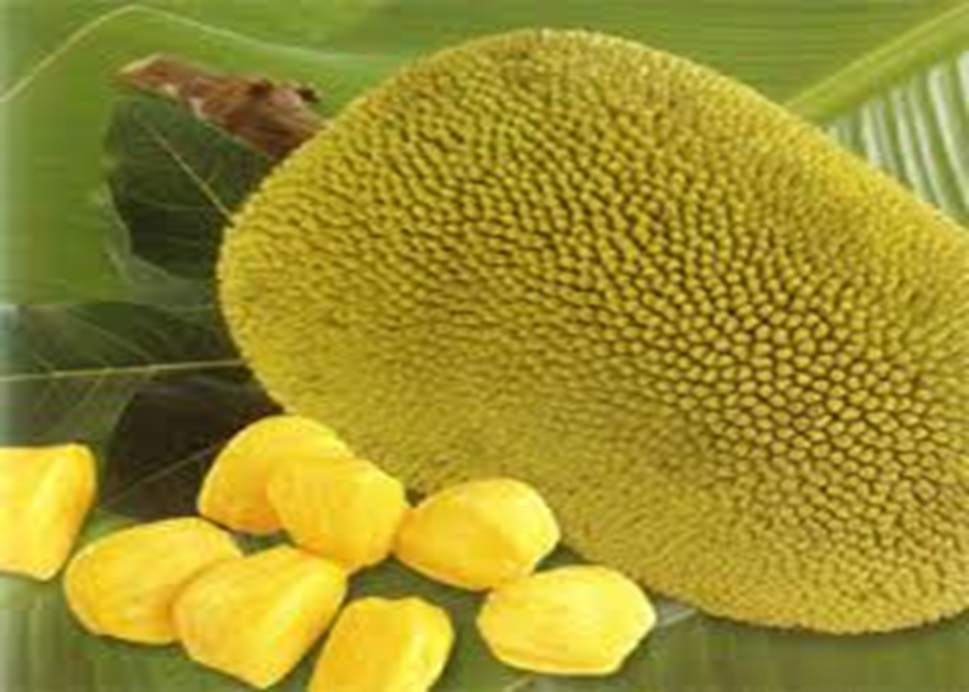 জাম
কাঠাল
বলতো
তোমরা কী কী পাখি দেখেছো?
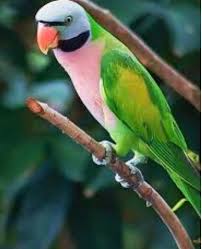 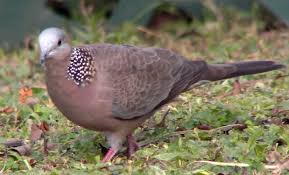 তোতা
ঘুঘু
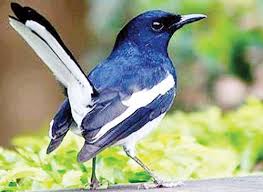 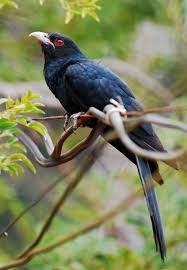 কোকিল
দোয়েল
পাঠ্যবই সংযোগ
পাঠ্য বইয়ের ৫ পৃষ্ঠা।
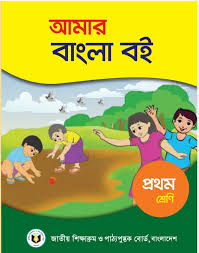 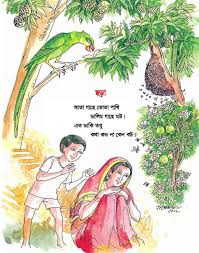 মূল্যায়ন
১। আমাদের জাতীয় ফল?
২। আমাদের জাতীয গাছ?
৩। আমাদের জাতীয় পাখি?
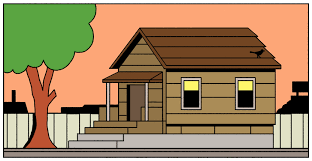 বাড়ির কাজ
৩টি ফল, ফুল ও গাছের নাম শিখে আসবে?
সবাইকে   ধন্যবাদ
বাড়িতে থেকো,নিরাপদে থেকো।